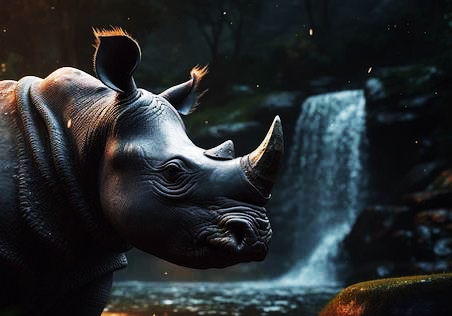 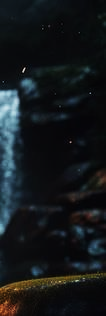 FREE
RHINOS
PRESENTATION
slidesppt.net
[Speaker Notes: slidesppt.net]
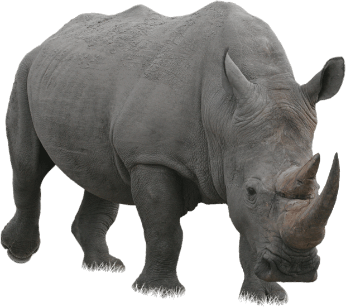 Change your background
To help limit distractions or make video calls more fun, you can now blur your background or replace your background with an image
Table of contents
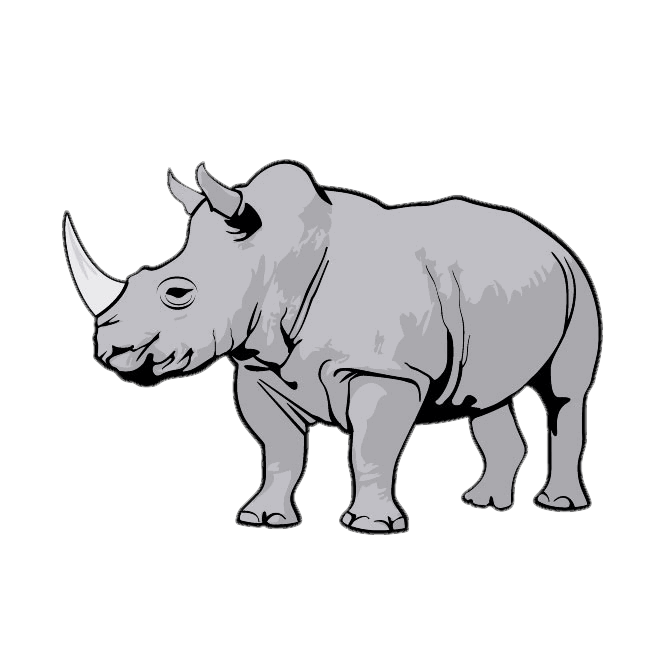 01
Backgrounds
03
Reminder
You can describe the topic of the section here
You can describe the topic of the section here
02
04
Avatars
Planning
You can describe the topic of the section here
You can describe the topic of the section here
[Speaker Notes: slidesppt.net]
Rhinos theme
About this…
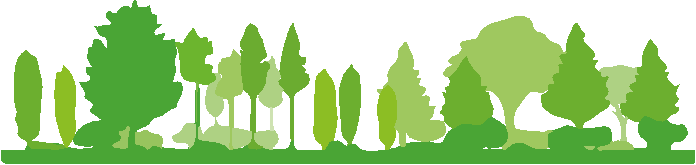 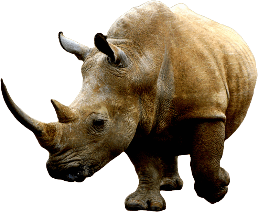 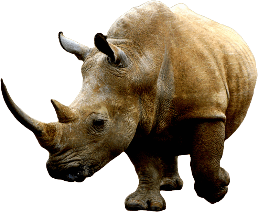 WHOA!
This can be the part of the presentation where you introduce yourself, write your email...
Rhinos theme
About this…
“This is a quote, words full of wisdom that someone important said and can make the reader get inspired.”
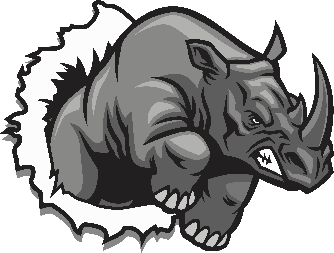 —SOMEONE FAMOUS
[Speaker Notes: slidesppt.net]
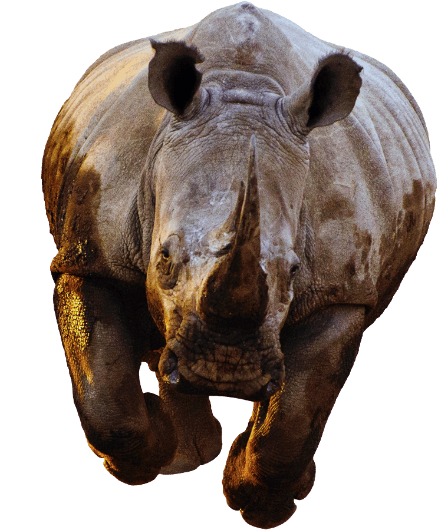 Rhinos theme
About this…
Images reveal large amounts of data, so remember: use an image instead of long texts
Images reveal large amounts of data, so remember: use an image instead of long texts
Images reveal large amounts of data, so remember: use an image instead of long texts
Rhinos theme
About this…
INTRODUCTION
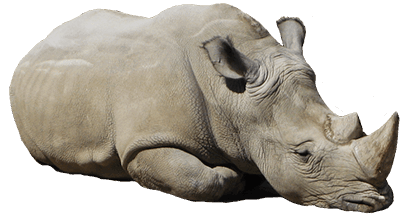 You can give a brief description of the topic you want to talk about here. For example, if you want to talk about Mercury, you can say that it’s the smallest planet in the entire Solar System
[Speaker Notes: slidesppt.net]
Rhinos theme
About this…
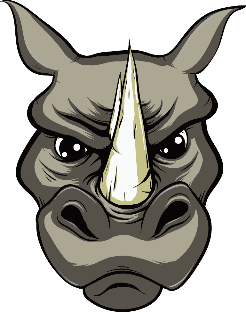 Cause
Mission
Mercury is the closest planet to the Sun and the smallest one in the Solar System—it’s only a bit larger than the Moon
Venus has a beautiful name and is the second planet from the Sun. It’s hot and has a poisonous atmosphere
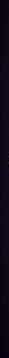 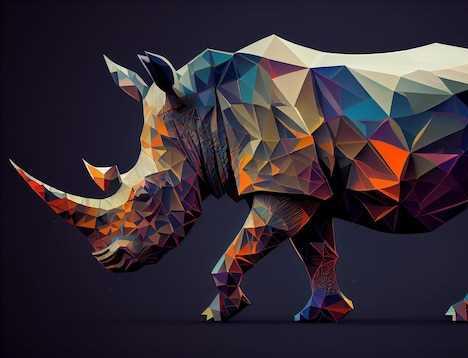 The slide title goes here!
Do you know what helps you make your point clear? Lists like this one:
They’re simple 
You can organize your ideas clearly
You’ll never forget to buy milk!

And the most important thing: the audience won’t miss the point of your presentation
Rhinos theme
About this…
[Speaker Notes: slidesppt.net]
How to watch rhinos in nature
About this…
Phase 3
Phase 1
Despite being red, Mars is cold
Saturn is the ringed planet
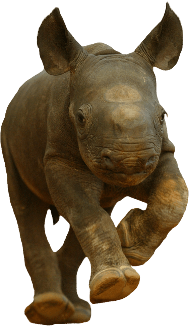 Phase 2
Phase 4
Venus has a beautiful name
Neptune is far away from Earth
Qualities of the rhinos
About this…
Mercury
Jupiter
It’s the closest planet to the Sun
It’s the biggest planet in the Solar System
Venus
Saturn
Venus is the second planet from the Sun
It’s composed of hydrogen and helium
[Speaker Notes: slidesppt.net]
Where can you find them?
About this…
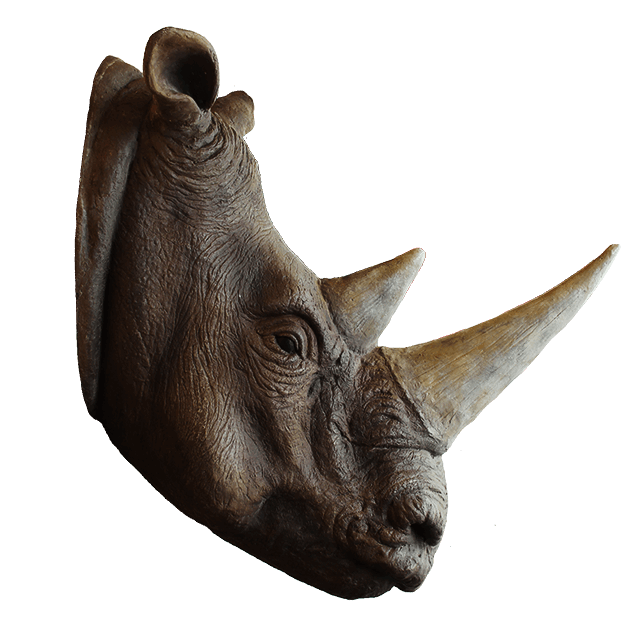 South Sudan
It’s the biggest planet in the Solar System
South Africa
Saturn is a gas giant and has several rings
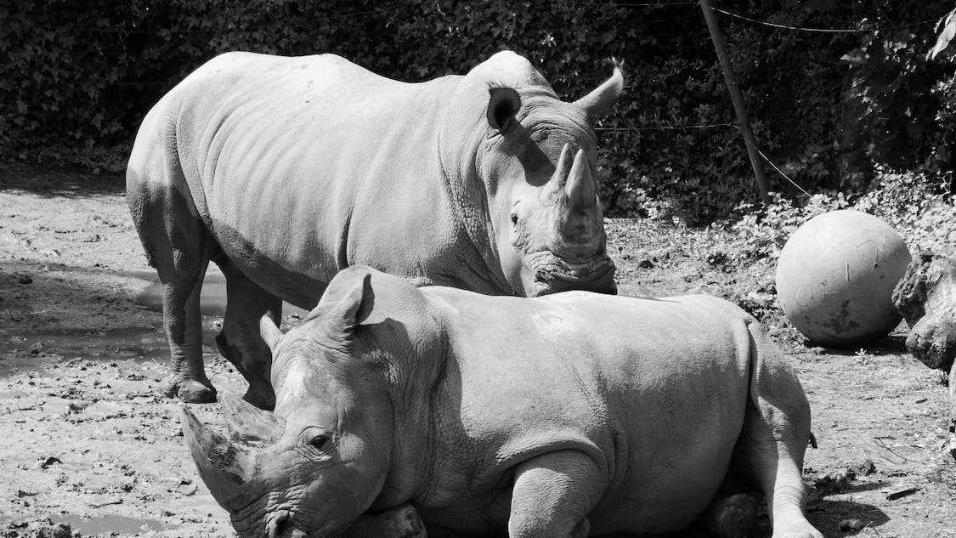 Awesome Words
[Speaker Notes: slidesppt.net]
Where can you find them?
About this…
Mercury is the closest planet to the Sun
Neptune is very far away from the Sun
Mercury
Neptune
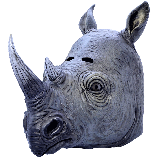 Despite being red, Mars is a cold place
Jupiter is the biggest planet of them all
Jupiter
Mars
Venus is the second planet from the Sun
Saturn is a gas giant and has several rings
Venus
Saturn
Where can you find them?
About this…
Teeth
Health care
Skin
Mercury is the closest planet to the Sun
Mercury is very small
Venus is cold
Mars is red
Saturn is the biggest planet
Earth is the planet with life
Jupiter is a gas giant
Despite being red, Mars is a cold place
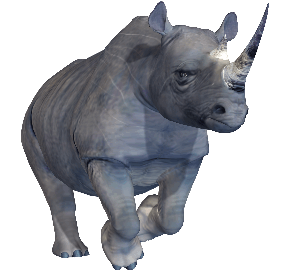 [Speaker Notes: slidesppt.net]
Rhinos theme
About this…
CONCLUSIONS
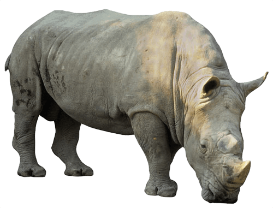 You can give a brief description of the topic you want to talk about here. For example, if you want to talk about Mercury, you can say that it’s the smallest planet in the entire Solar System
Our team
About this…
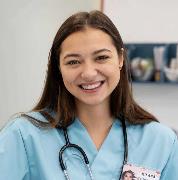 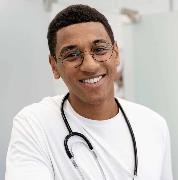 Susan Bones
Timmy Yimmy
You can replace the image on the screen with your own
You can replace the image on the screen with your own
[Speaker Notes: slidesppt.net]
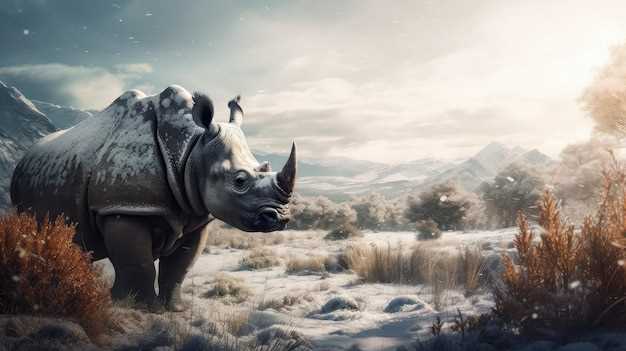 PRESENTATION
THANKS
FREE
slidesppt.net
Instructions for use
In order to use this template, you must credit Slidesppt by keeping the thank you slide.
What you are allowed to do :
Use our templates for personal or educational presentations or printouts.
Edit and customize our templates for your own needs.
Link a page to a presentation template on your website or blog.
What you are not allowed to do :
Republish or redistribute our presentation templates, offline or online and even for free.
Offer Slidesppt templates (or a modified version of this Slidesppt Template) or include it in a database or any other product or service that offers downloadable images, icons or templates that may be subject to distribution or resale.
Useful links :
What you are allowed and not allowed to do: https://www.slidesppt.net/what-you-can-and-cannot-do-with-our-templates/  
Frequently Asked Questions: https://www.slidesppt.net/frequently-asked-questions/  
Tutorials and Tips: https://www.slidesppt.net/tutorials-and-tips/
[Speaker Notes: slidesppt.net]
FUENTE
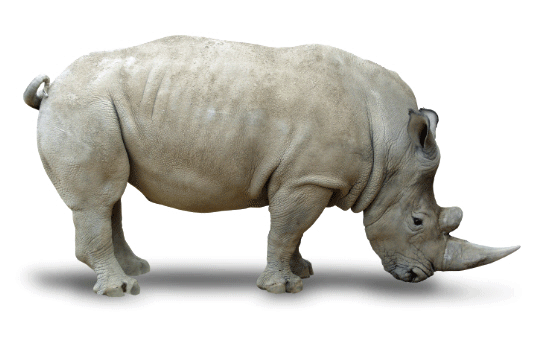 ELABORADO POR : slidesppt.net
IMAGES :
pexels.com
pngegg.com
freepik.es
FONTS :
Chau Philomene One
Archivo
Poppins
slidesppt.net
[Speaker Notes: slidesppt.net]
Fully Editable Icon Sets: A
[Speaker Notes: slidesppt.net]
Fully Editable Icon Sets: B
[Speaker Notes: slidesppt.net]
Fully Editable Icon Sets: C
[Speaker Notes: slidesppt.net]
Presentation template by
Slidesppt.net
You are free to use this presentation for educational, personal and work purposes under Creative Commons Attribution License. But, keep the credits slide or mention Slidesppt in your presentation. Visit slidesppt.net
[Speaker Notes: slidesppt.net]